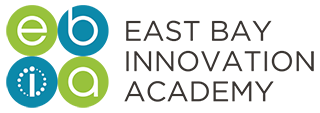 Academic Excellence
EBIA Team Updates, November 2016
East Bay Innovation Academy  3400 MALCOLM AVE, OAKLAND, CA 94605 www.eastbayia.org
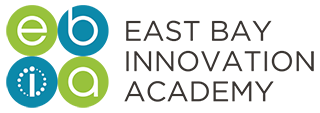 First Trimester
East Bay Innovation Academy  3400 MALCOLM AVE, OAKLAND, CA 94605 www.eastbayia.org
Schoolwide Goals and Priorities
Instruction

To create classrooms that model rigorous, in-depth learning experiences and emphasize collaboration and peer support.

	Culture and Climate

To create a school culture and climate where all students can authentically state that they and their peers live the innovator norms and understand their connection to college and career readiness.
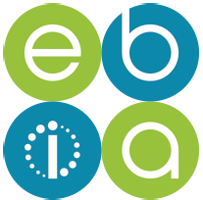 East Bay Innovation Academy  3400 MALCOLM AVE, OAKLAND, CA 94605 www.eastbayia.org
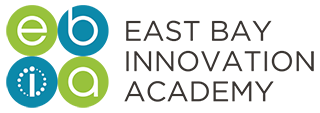 First Trimester Academic Report
East Bay Innovation Academy  3400 MALCOLM AVE, OAKLAND, CA 94605 www.eastbayia.org
First Trimester Academic Report
Lower School Highlights

Strong reading growth across 7th grade
	Increased use of Achieve300 program (above paced usage)
	Average Lexile level increase for students is 20% above projected

Roll out of integrated Algebra I in 8th grade	
	15% of 8th graders currently participating in Algebra I program

Authentic presentations of learning 
	First Trimester Presentation of Learning
	First Trimester “Projects and Pastries” 
	Authentic audience present at in-class presentations  

Lower School Second Trimester Targets

Increased literacy support in history and science courses
Targeted intervention in 6th grade math course
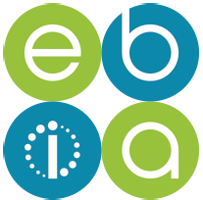 East Bay Innovation Academy  3400 MALCOLM AVE, OAKLAND, CA 94605 www.eastbayia.org
First Trimester Academic Report
Upper School Highlights
 
High proficiency rate on AP benchmark assessments
	40% of students with Environmental Science performance at 3 and above
	 
Increased math growth in second half of the trimester
	
Integration of project-based learning across courses
	Student presentation of authentic research
	Student presentation of final projects across courses 

Upper School Second Trimester Targets

Increased personalization of instruction across courses 
Targeted literacy intervention for high needs students
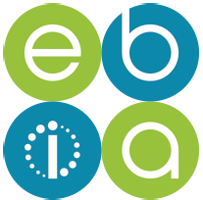 East Bay Innovation Academy  3400 MALCOLM AVE, OAKLAND, CA 94605 www.eastbayia.org
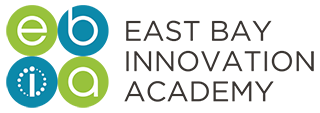 First Trimester School Culture and Climate
East Bay Innovation Academy  3400 MALCOLM AVE, OAKLAND, CA 94605 www.eastbayia.org
First Trimester School Culture and Climate
Lower School Highlights 
Integration of collaboration strategies in group projects 
Increased student pride in school community 
Lower School Second Trimester Targets
Decrease litter throughout building and outdoor area
Support stronger peer intervention and de-escalation skills
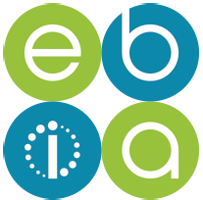 East Bay Innovation Academy  3400 MALCOLM AVE, OAKLAND, CA 94605 www.eastbayia.org
First Trimester School Culture and Climate
Upper School Highlights 
Establishment of student leadership practice 
Student connection to and comfort with staff 
Upper School Second Trimester Targets
Personalized response plans for high needs students 
Making physical space a reflection of school culture and values
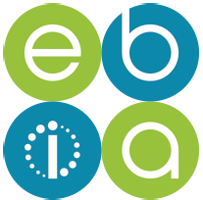 East Bay Innovation Academy  3400 MALCOLM AVE, OAKLAND, CA 94605 www.eastbayia.org
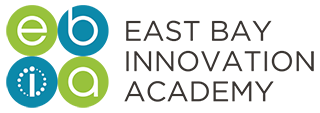 EBIA 2016 Fall Intersession Report Out
East Bay Innovation Academy  3400 MALCOLM AVE, OAKLAND, CA 94605 www.eastbayia.org
Intersession Report Out
Overview of Programs

Engagement with over 20 partner organizations and businesses throughout the Bay Area

Over 12,000 hours of community service completed across grades 6-9

High rate of student satisfaction with placement and experience

High rate of parent volunteer satisfaction with placement and experience
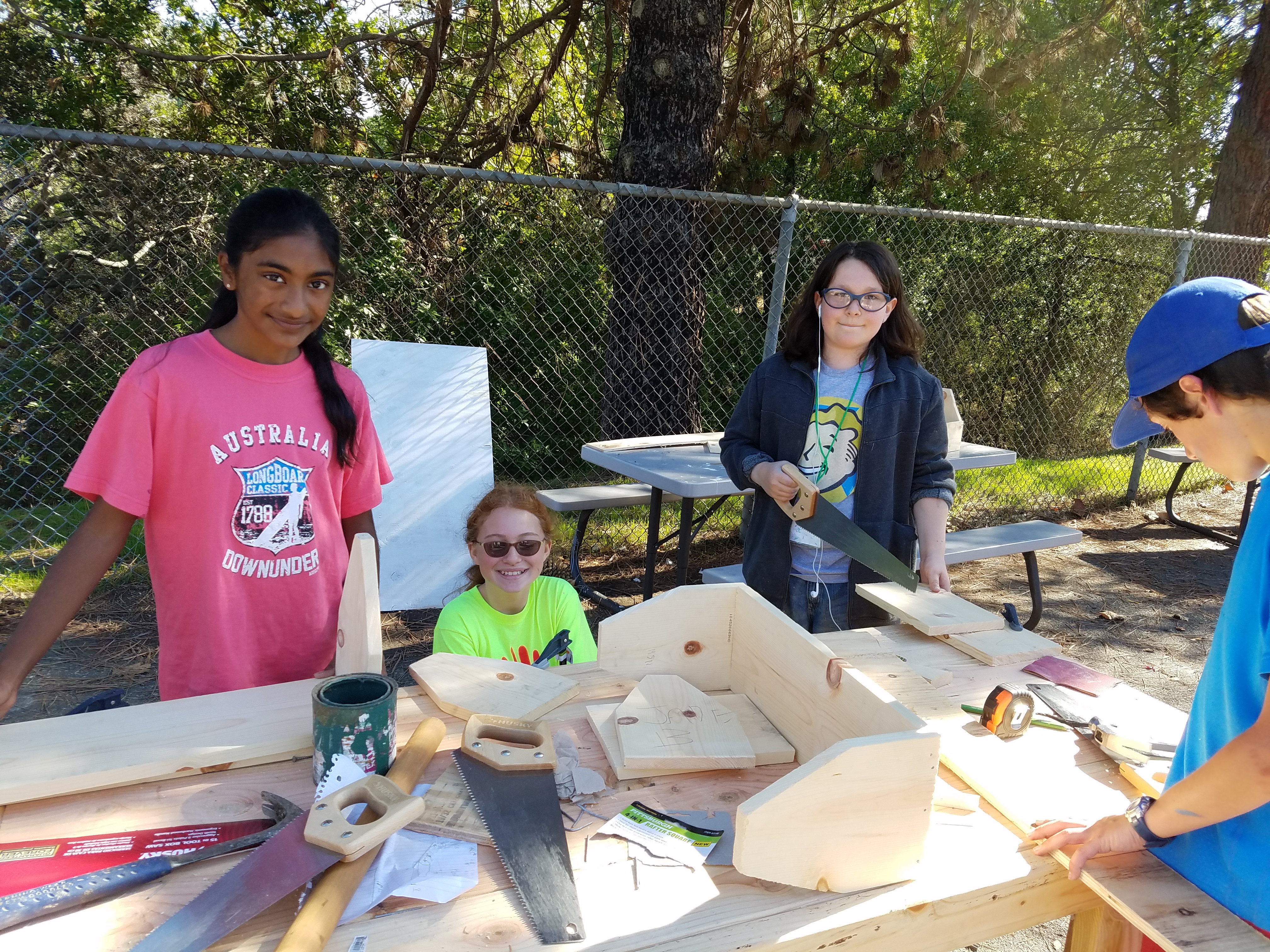 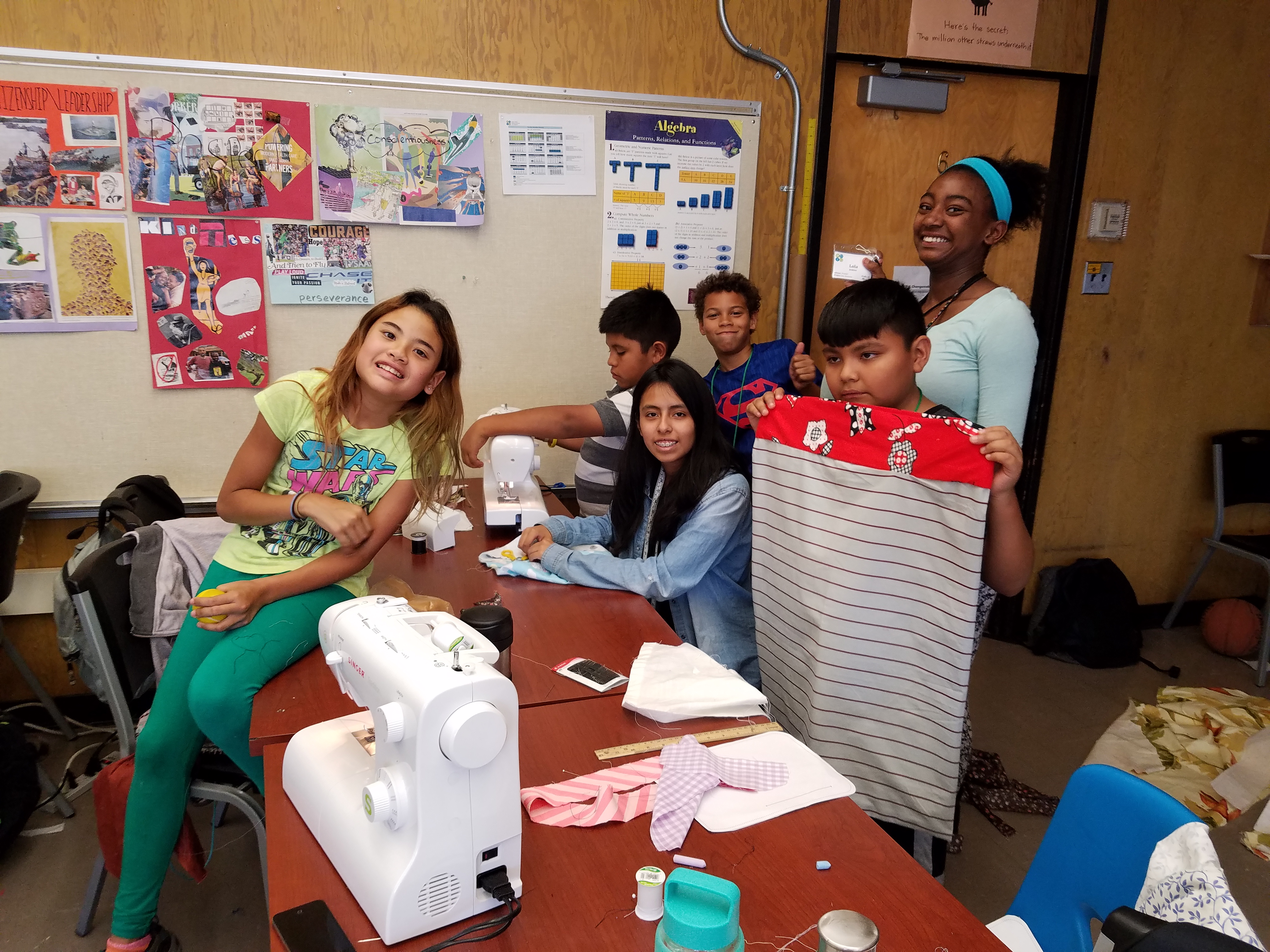 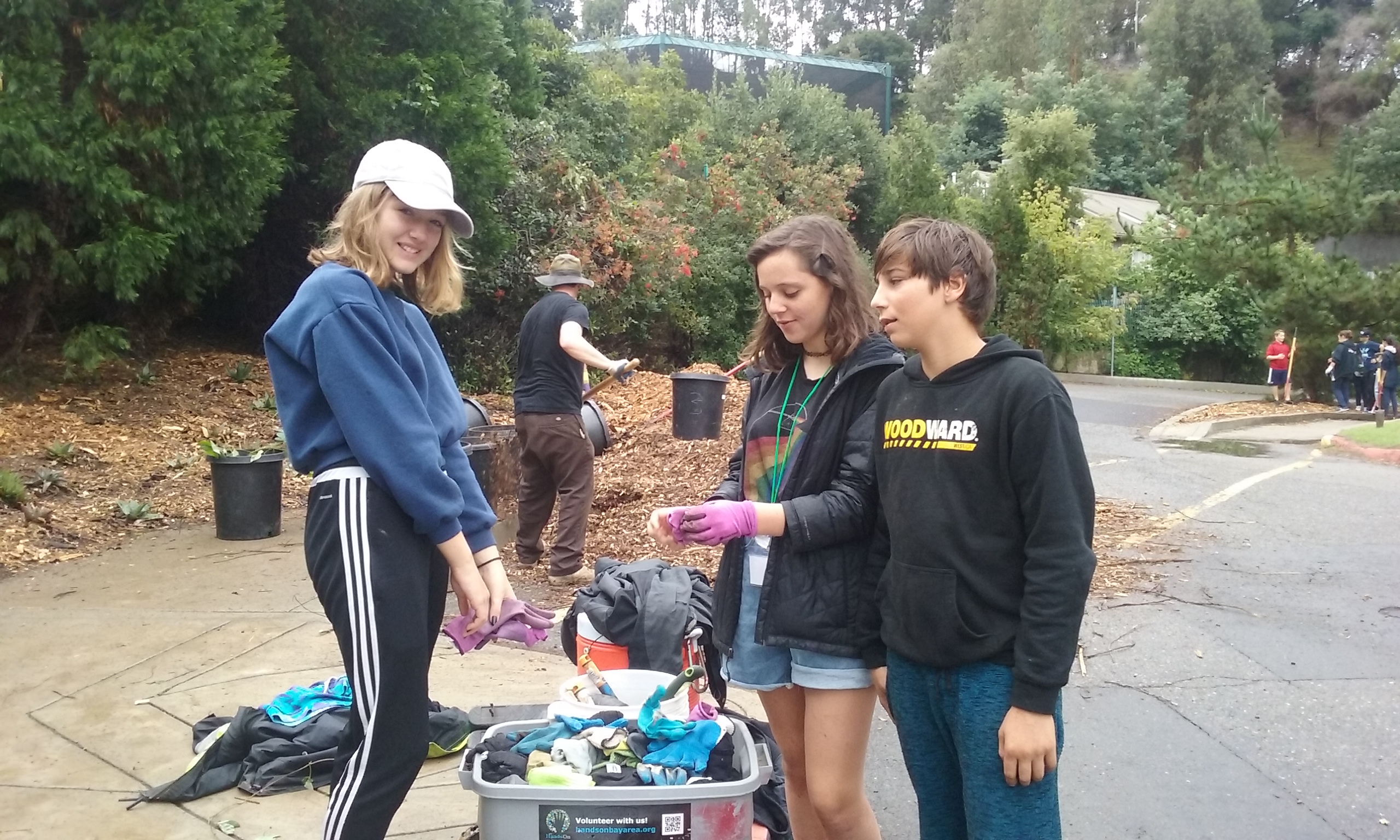 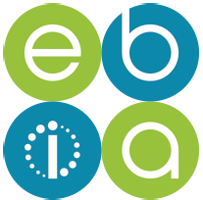 East Bay Innovation Academy  3400 MALCOLM AVE, OAKLAND, CA 94605 www.eastbayia.org